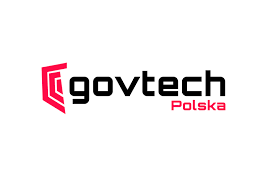 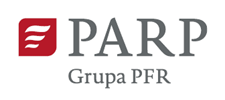 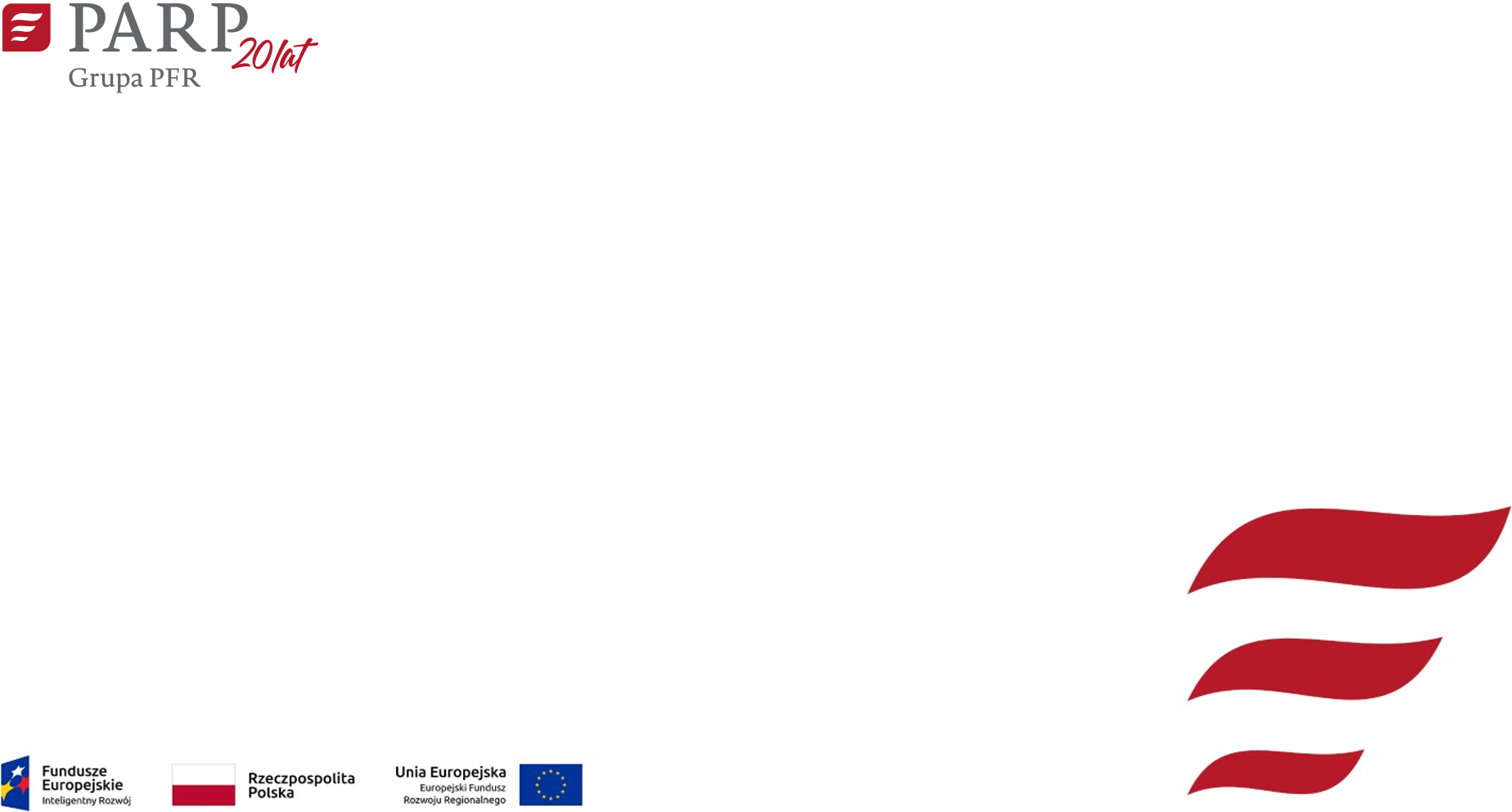 Samorządny znaczy innowacyjny!
Pilotażowy program PARP - GovTech inno_LAB
Kraków, 11 lipca 2023 r.
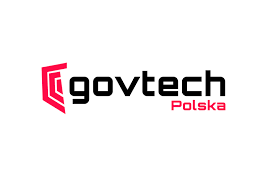 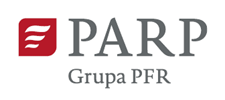 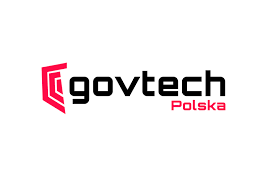 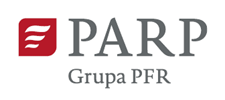 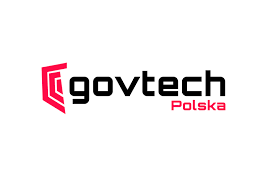 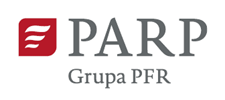 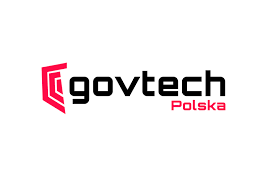 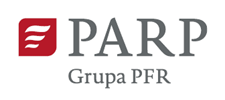 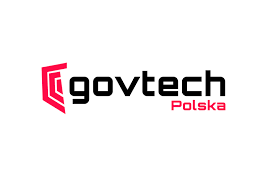 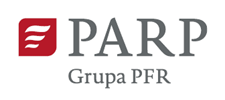 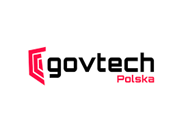 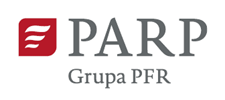 GovTech – the name of the game 


Marcin Seniuk
Dyrektor Departamentu Rozwoju Starupów
PARP
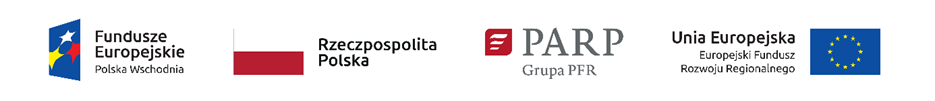